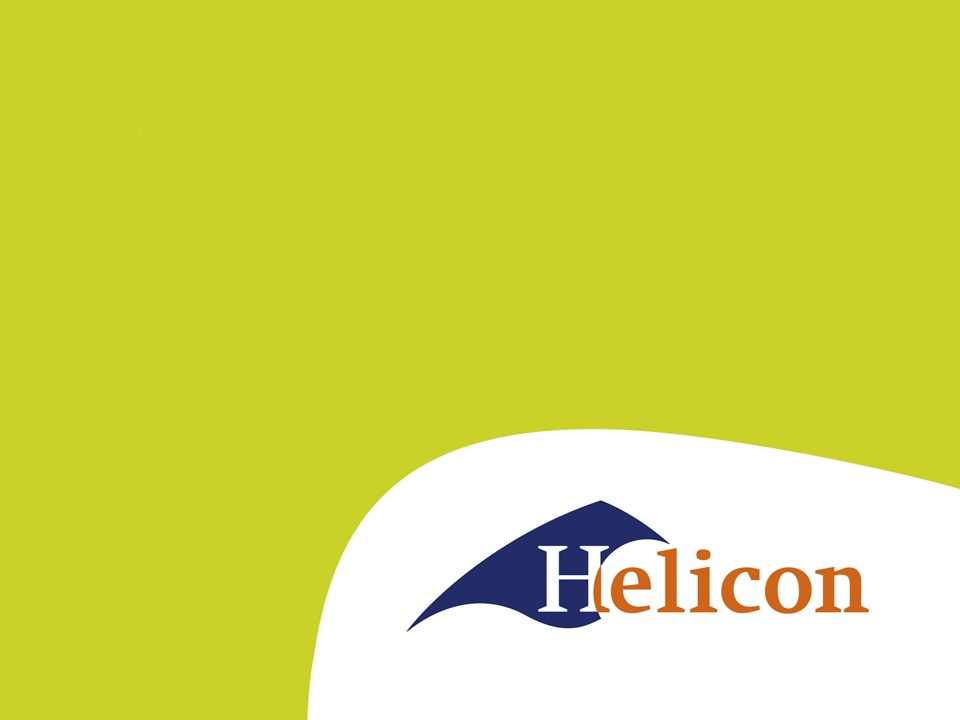 Tarief berekenen LG31 
IBS 1.2 – les 6
Saldobegroting
Vandaag 2 uur,
Vorige week goed na kunnen denken over de opdracht.
Jullie moeten vooruit.
Volgens mij is het nog niet voor iedereen duidelijk, dat moet vandaag wel zijn.
Inspanning
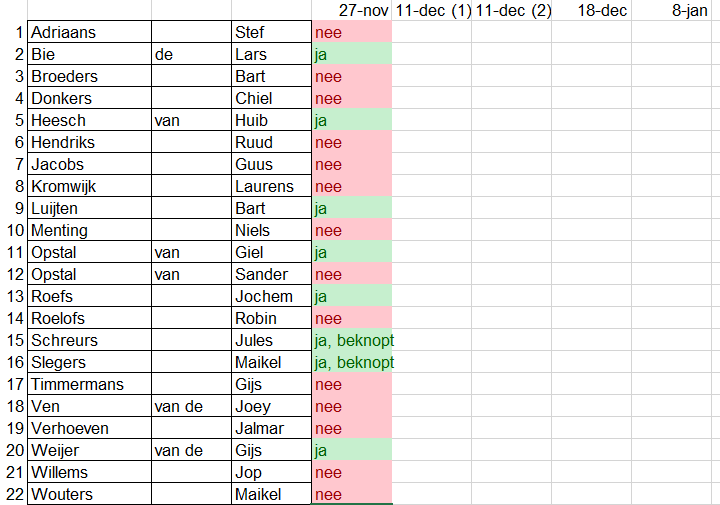 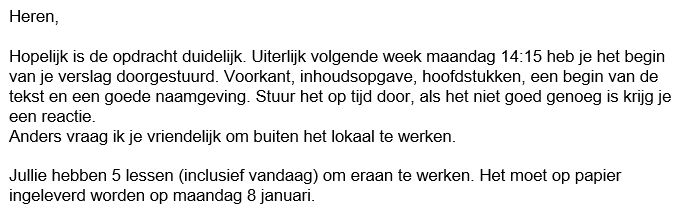 Beknopte uitleg
Kies een teelt
Valt er met die teelt iets te verdienen?
Hoe bereken je een saldo
Opbrengsten
Kosten
Zaaizaad/pootgoed
Bemesting
Gewasbescherming
Loonwerk
2x tariefberekening
Van de rest alleen de tarieven.
Grond
Saldo = winst
Portfolio-opdracht IBS 1.2
Net verslag in Word
Tariefberekening in Excel 
Printscreen of knipprogramma


Stuur je vorderingen door
Aan het eind van dit uur
Voor volgende les (mag dus ook vandaag)
Uitgebreid voorbeeld
Dat was ‘m!
Dagge bedankt zijt, da witte.